PowerPoint 形式のプロジェクト実行計画テンプレート サンプル
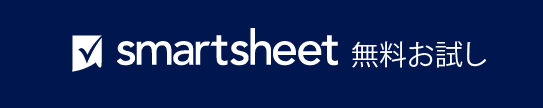 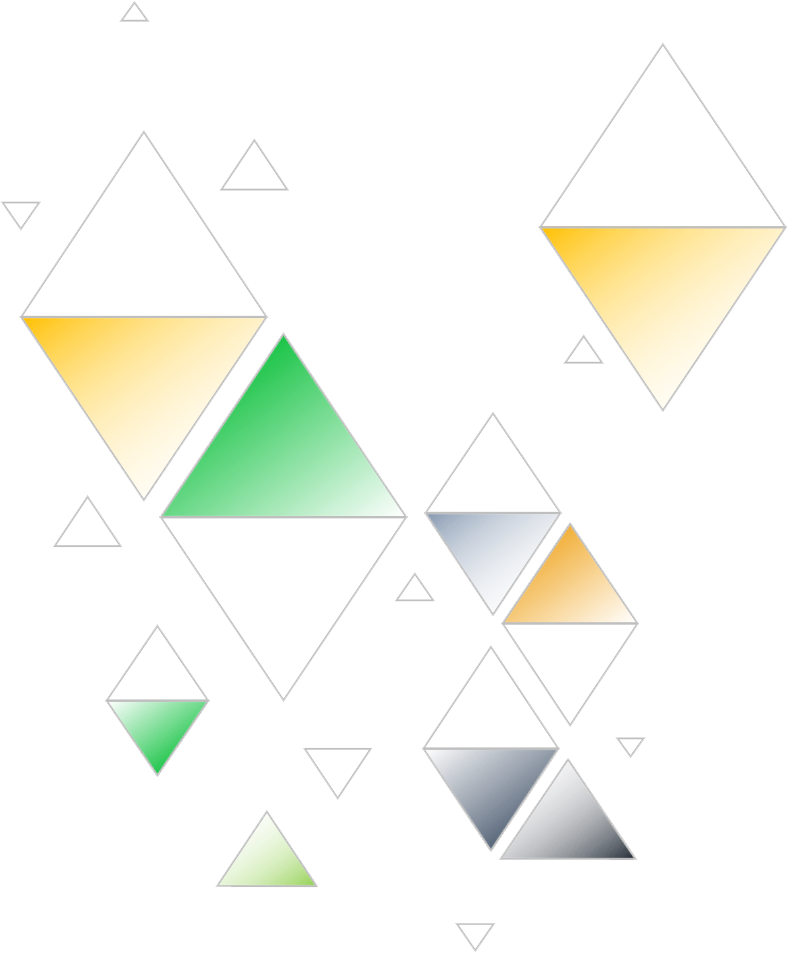 Excel でプロジェクト ダッシュボード テンプレートを使用し、プロジェクト実行計画のチャートとグラフに投入するデータを入力します。以下のスライドに各要素のスクリーンショットを配置して、プロジェクト実行計画プレゼンテーションを作成します。
プロジェクト実行計画プレゼンテーション サンプル
プロジェクト アルファ
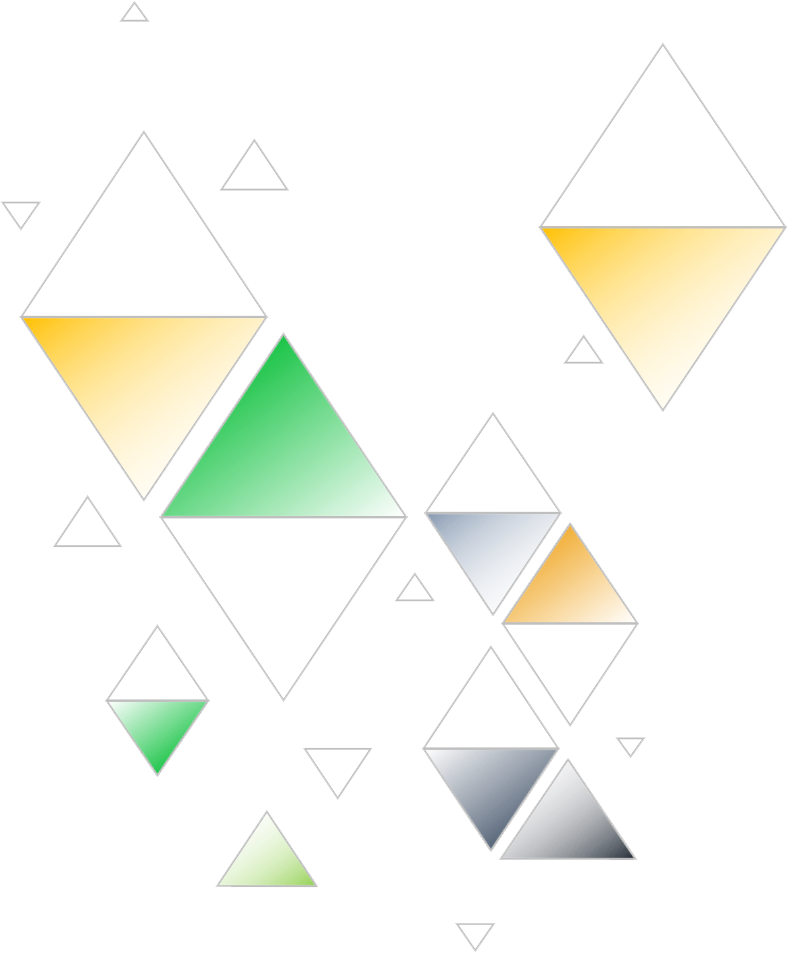 プロジェクト ダッシュボード
プロジェクト実行計画プレゼンテーション サンプル
目次
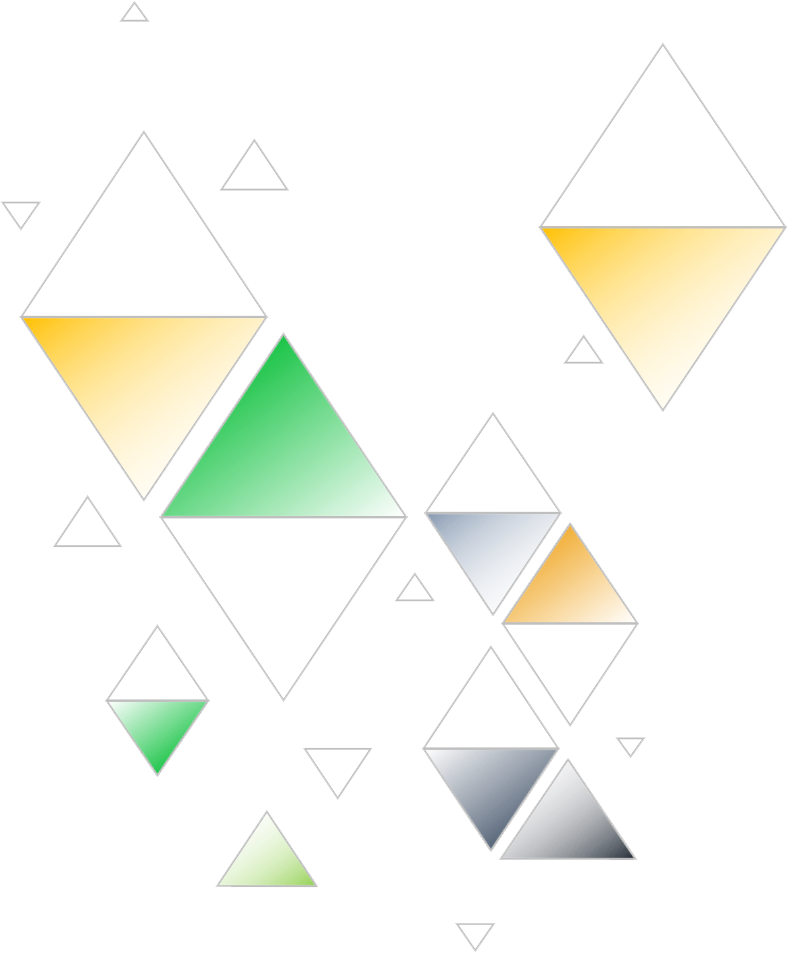 ダッシュボードの概要
ダッシュボード データ
タスク タイムライン
タスク ステータス
タスク優先度
予算
保留中のアイテム
サマリー
1
2
3
4
5
6
7
8
プロジェクト実行計画プレゼンテーション サンプル | 目次
プロジェクト レポート
1. ダッシュボードの概要
タスク タイムライン
ダッシュボード データ
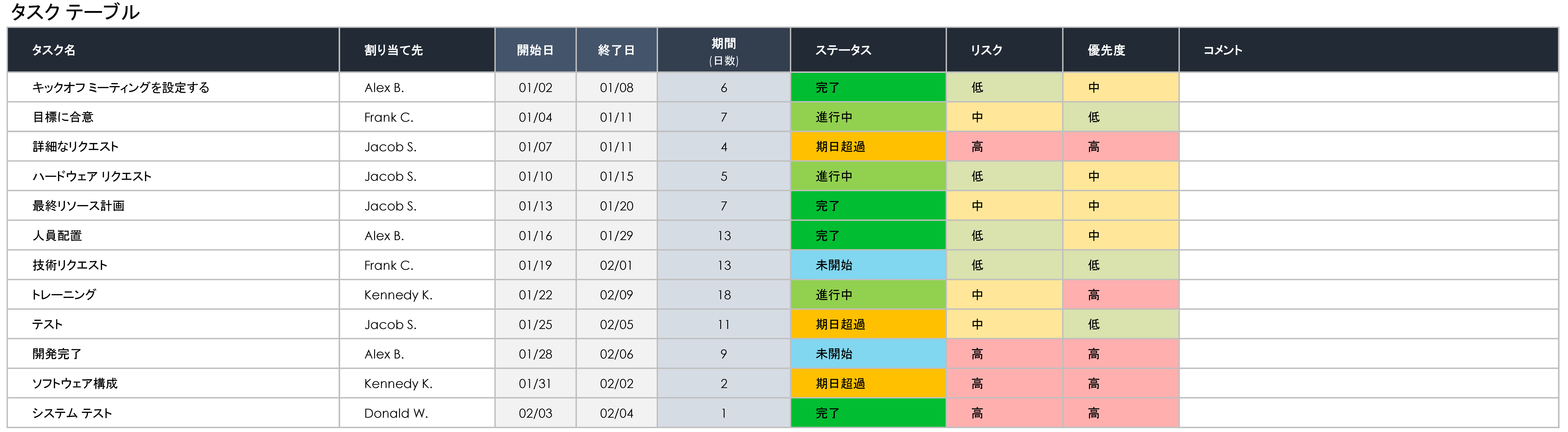 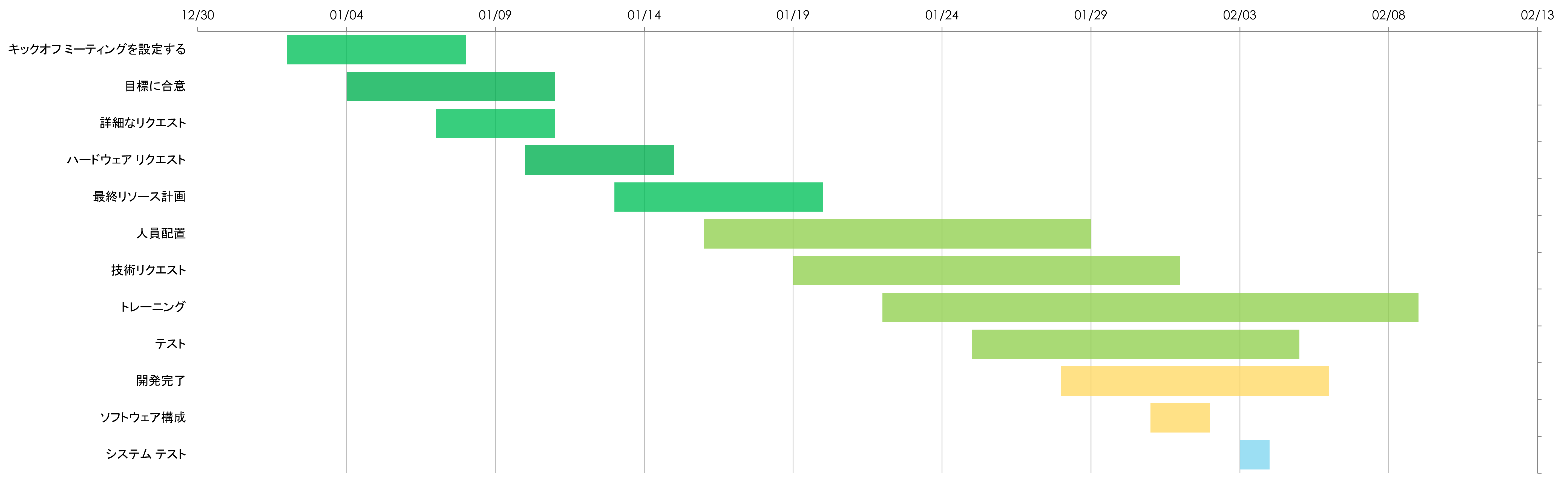 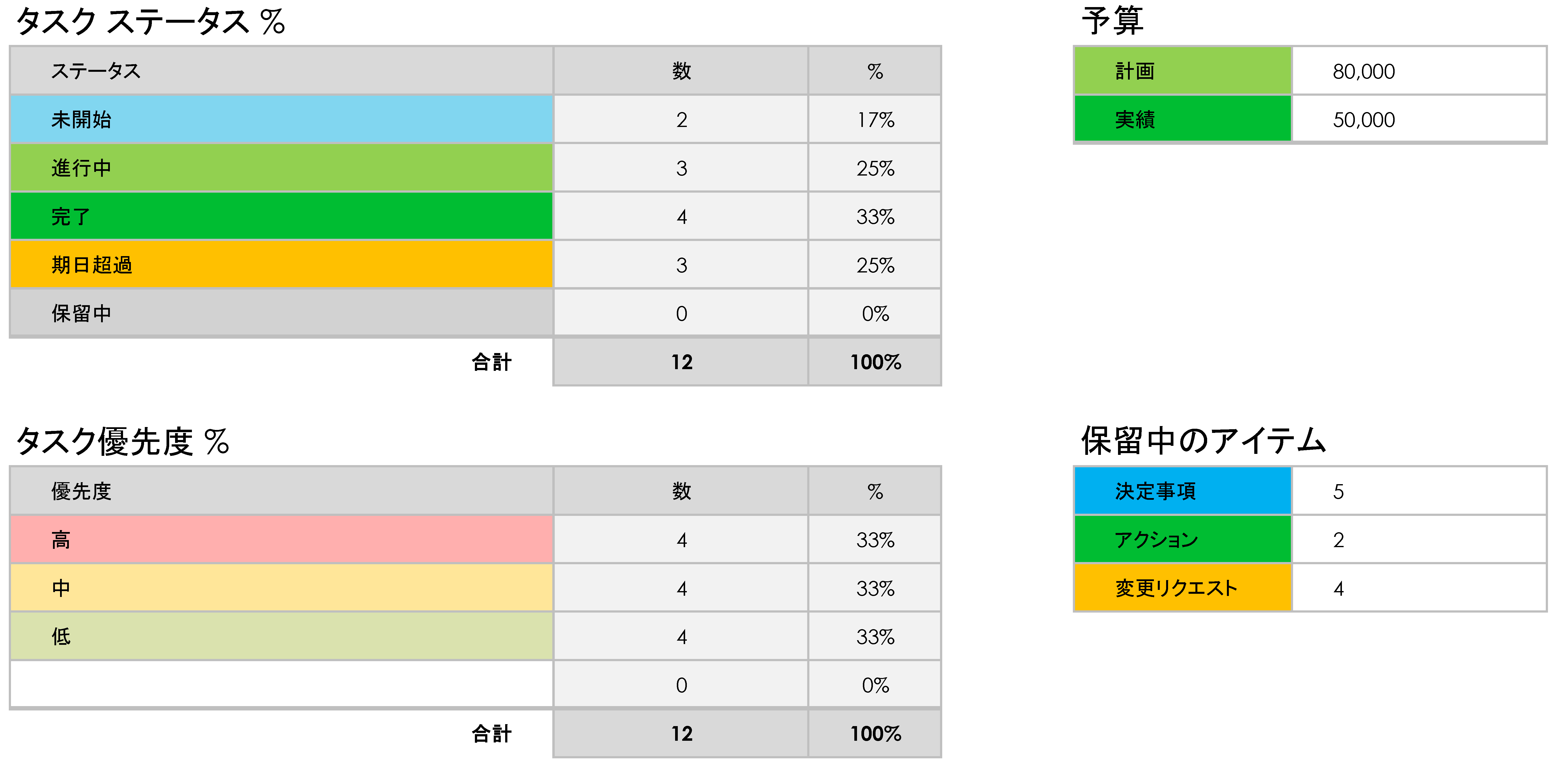 タスク優先度 %
タスク ステータス
予算
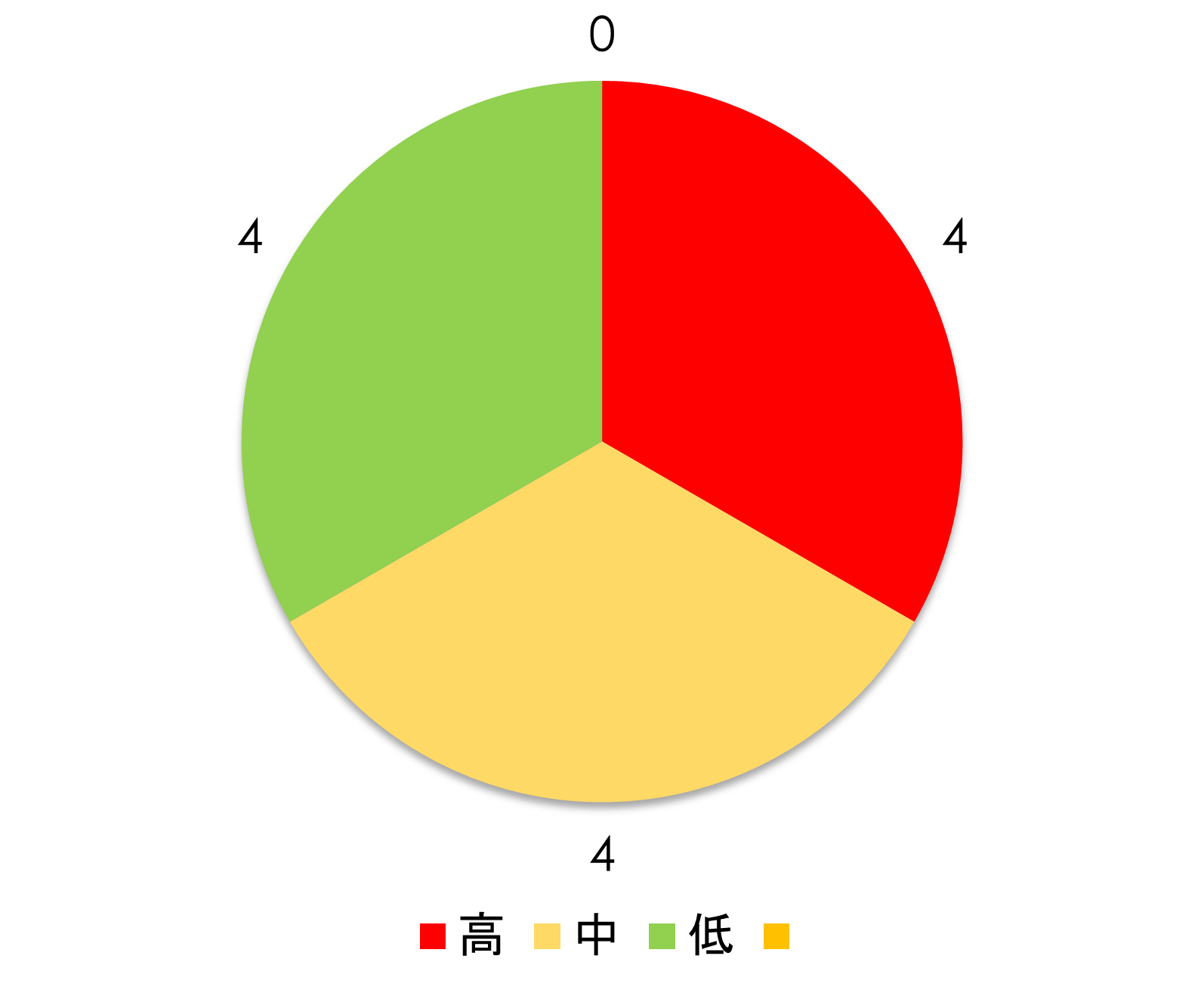 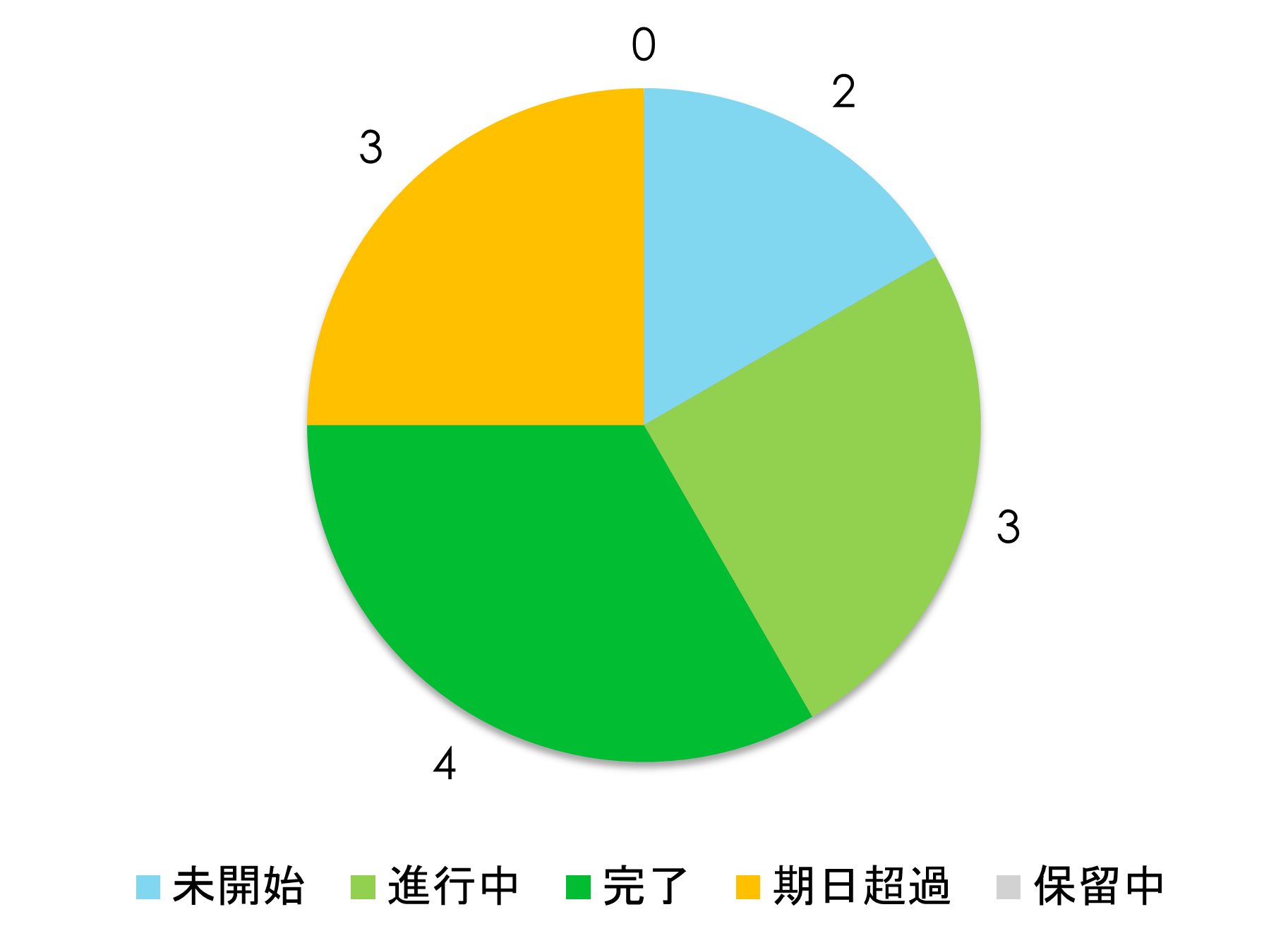 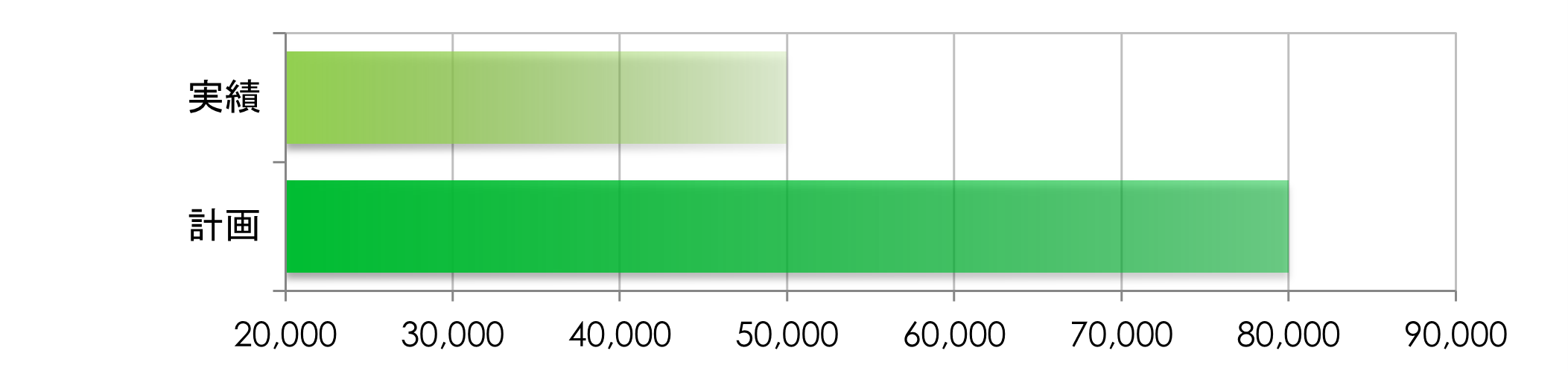 保留中のアイテム
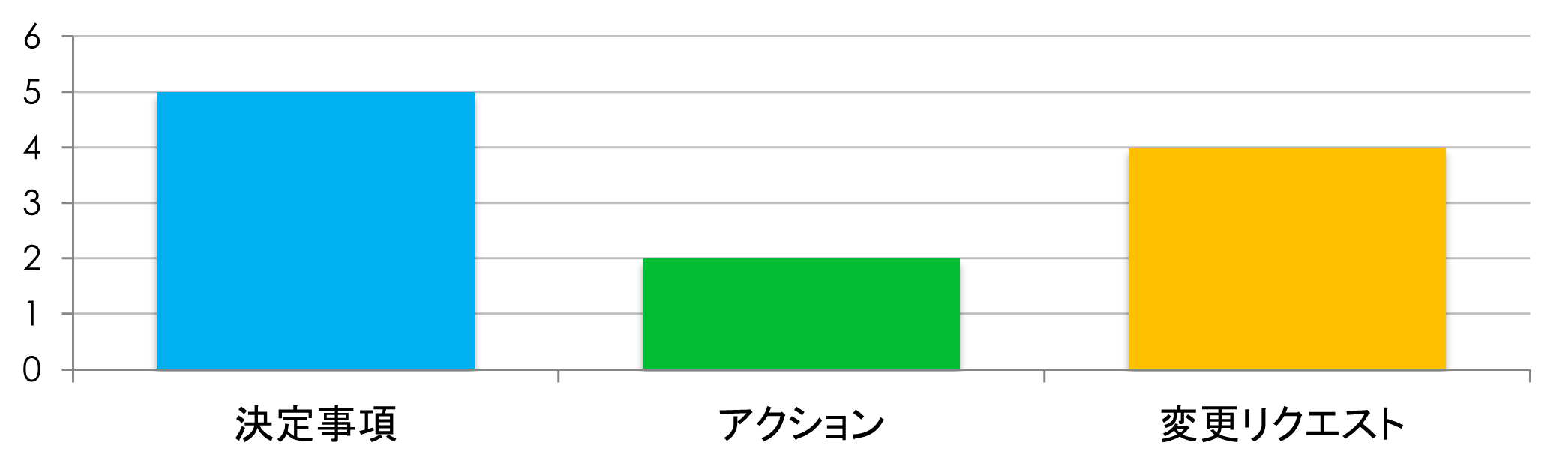 プロジェクト ダッシュボードの概要
プロジェクト レポート
2. ダッシュボード データ
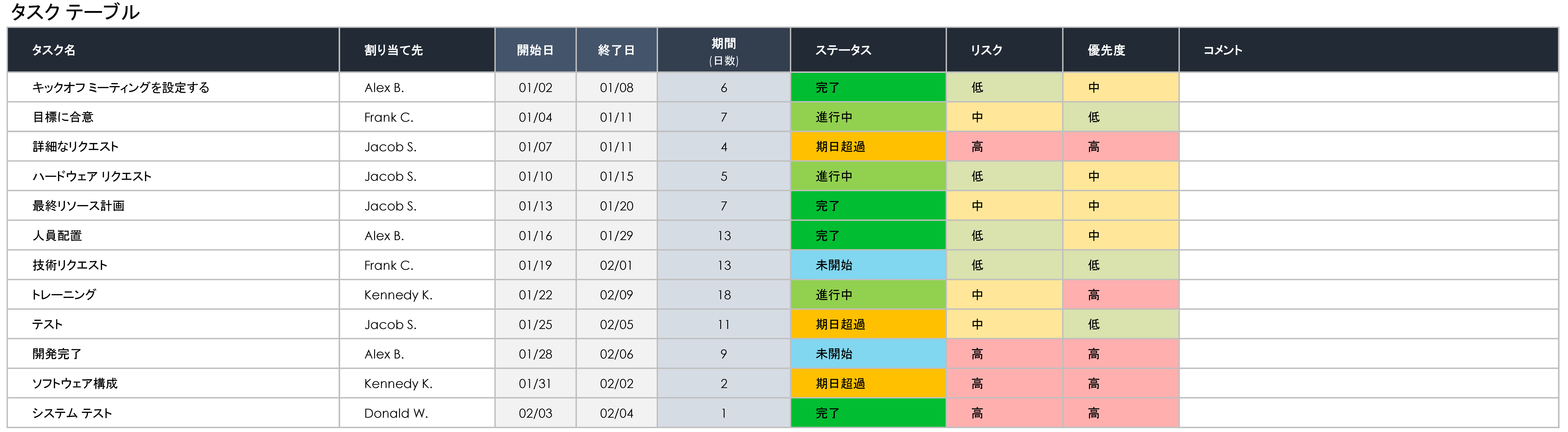 プロジェクト レポート
ダッシュボード データ
2. ダッシュボード データ
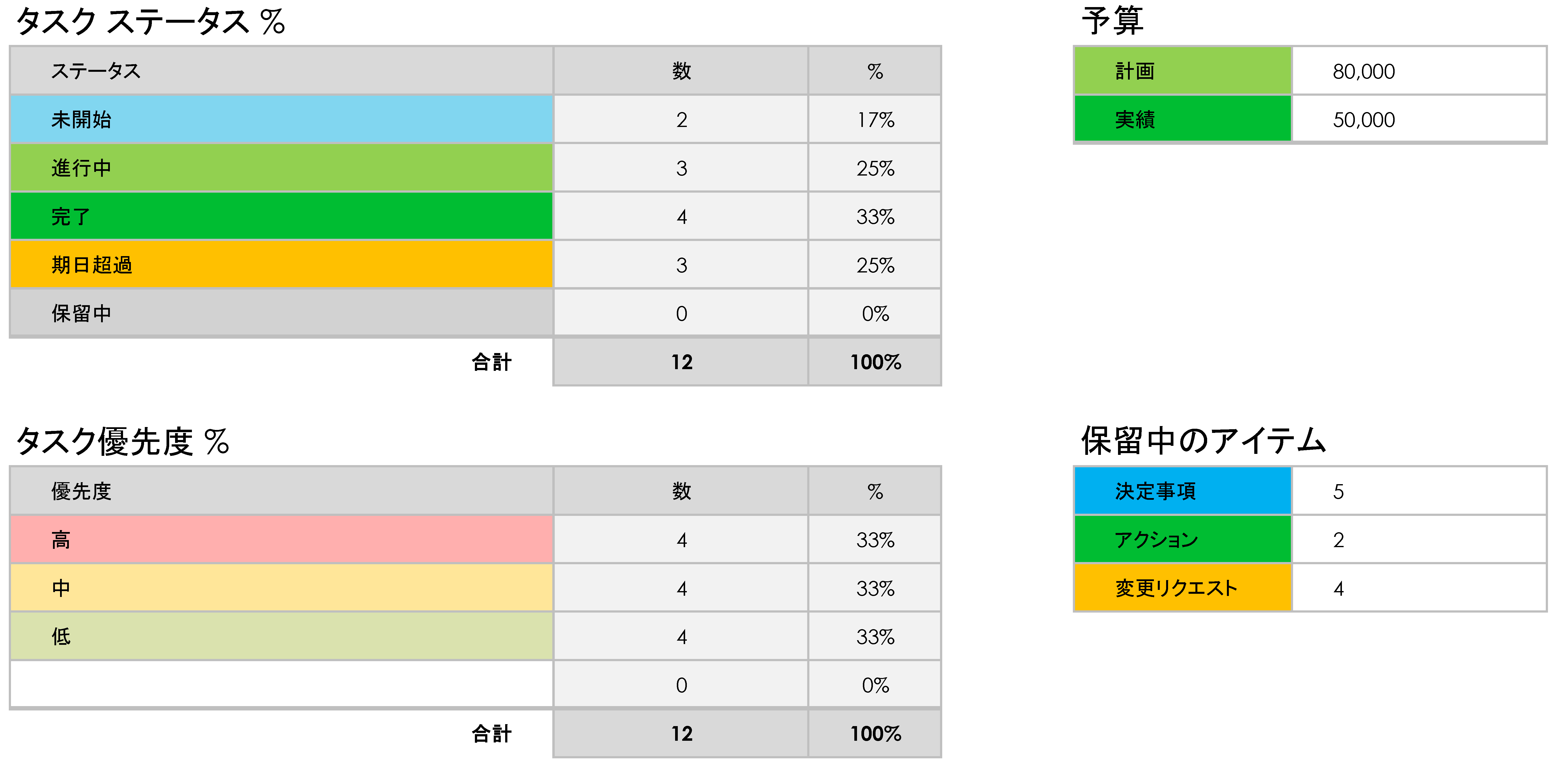 プロジェクト レポート
ダッシュボード データ
3. タスク タイムライン
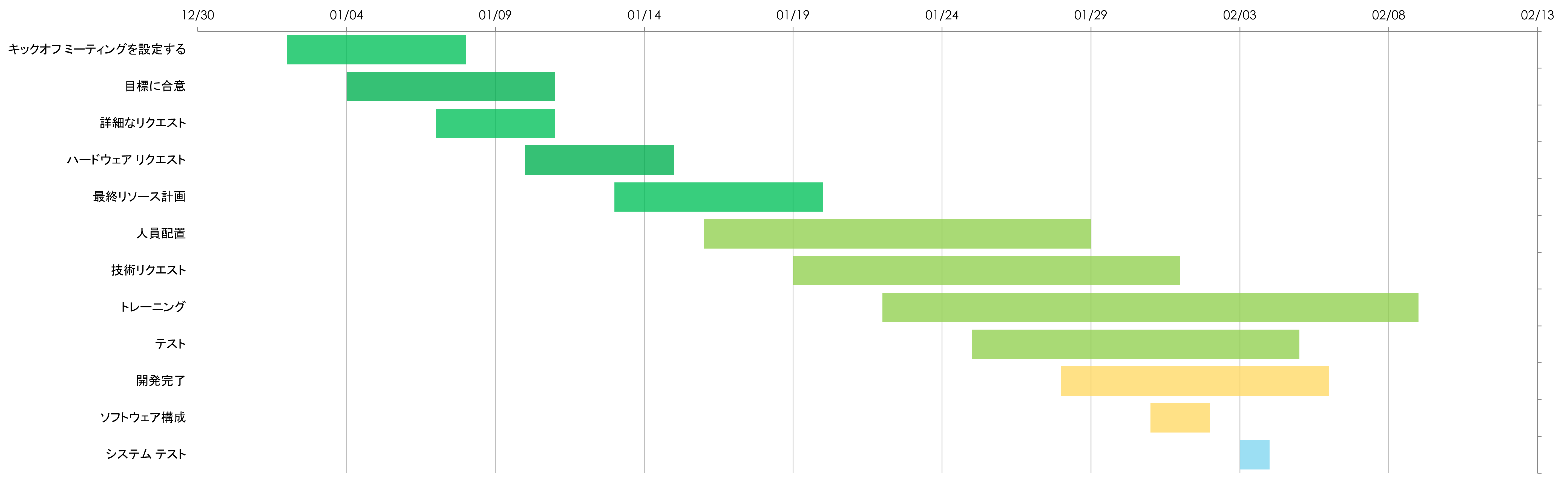 プロジェクト レポート
タスク タイムライン
4. タスク ステータス
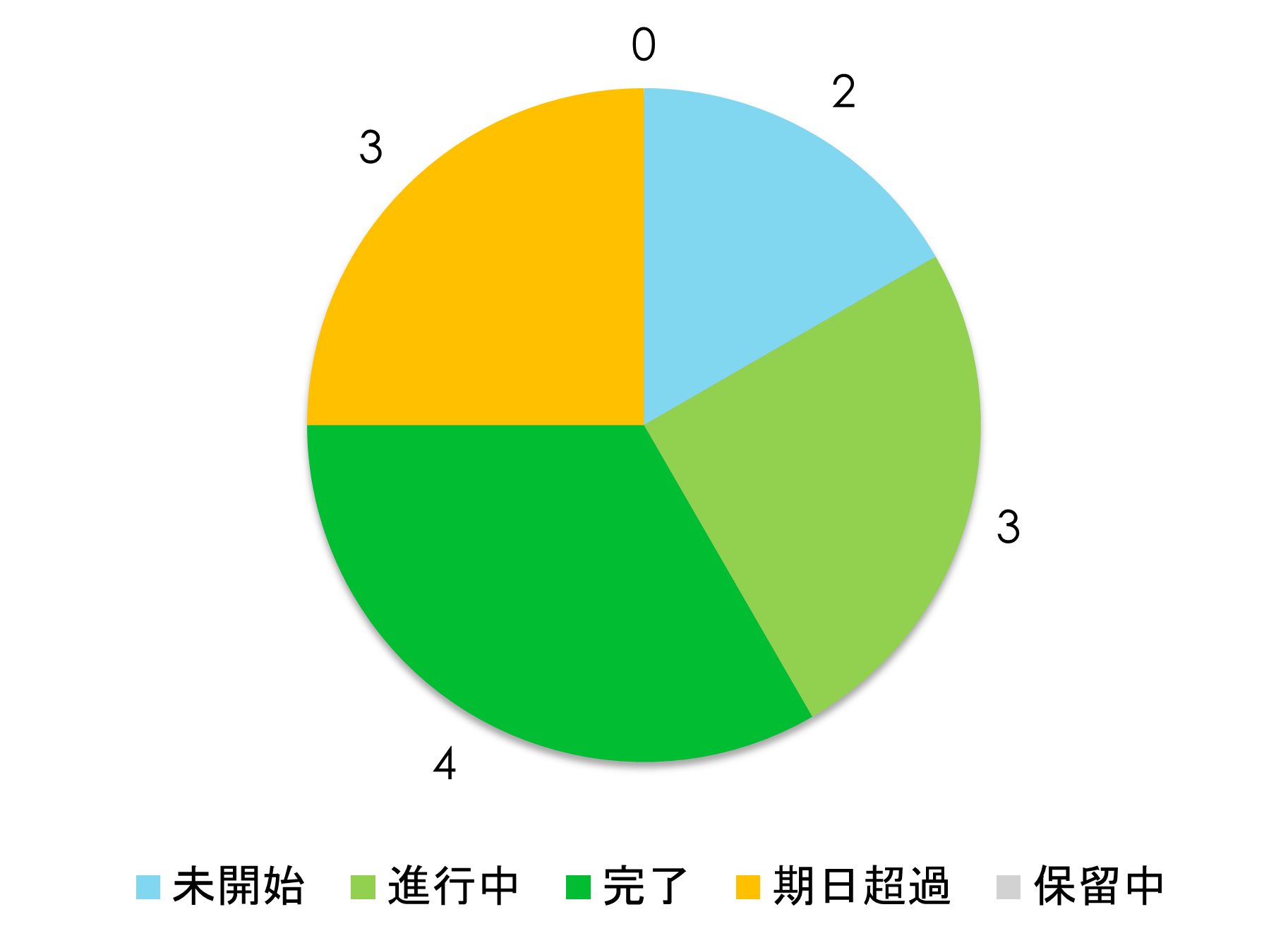 プロジェクト レポート
タスク ステータス
5. タスク優先度
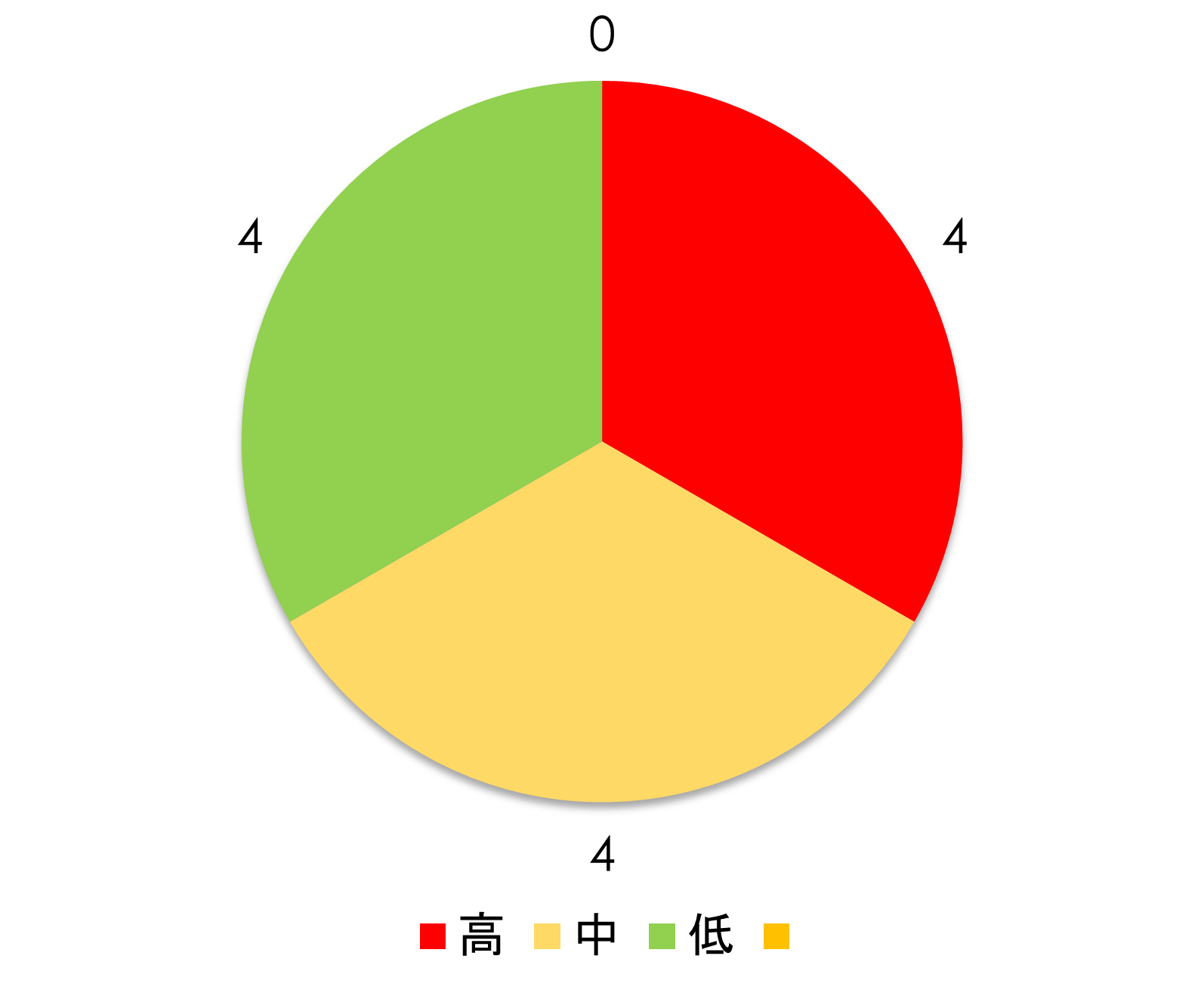 プロジェクト レポート
タスク優先度
6. 予算
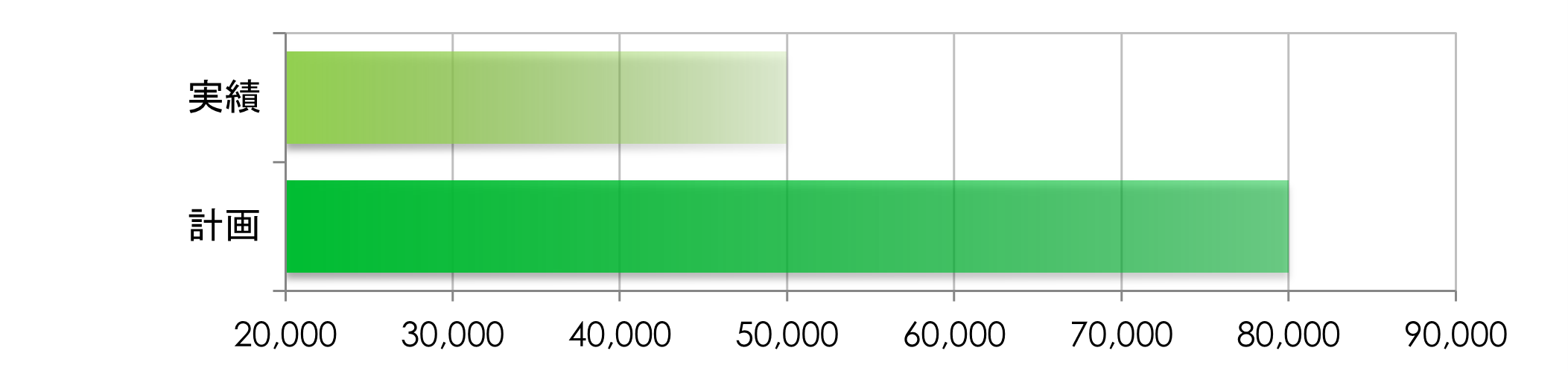 プロジェクト レポート
予算
7. 保留中のアイテム
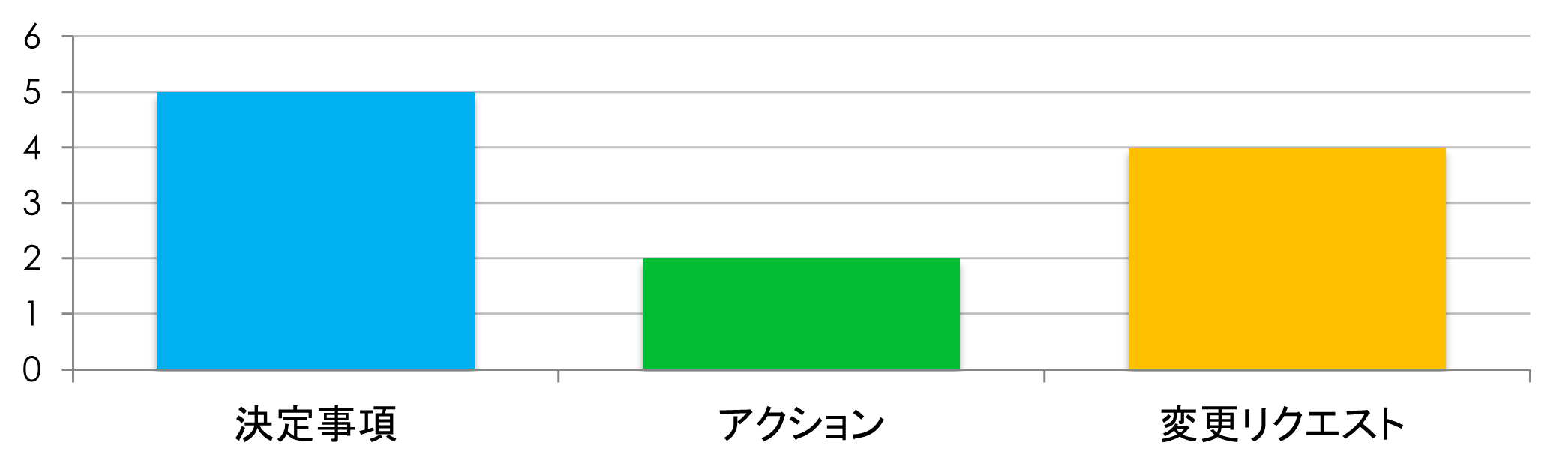 プロジェクト レポート
保留中のアイテム
8. サマリー
その他の重要な情報を記入します。
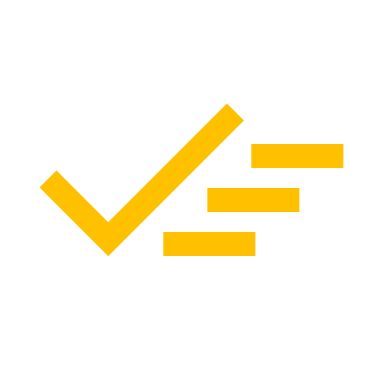 プロジェクト レポート
サマリー